YEAR 9 - English
Jekyll and Hyde

Knowledge Organiser
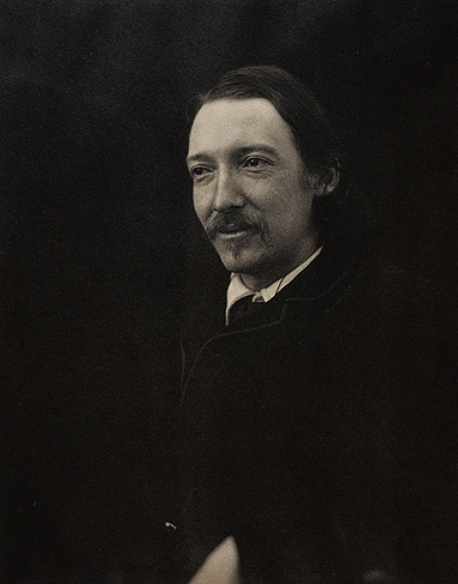 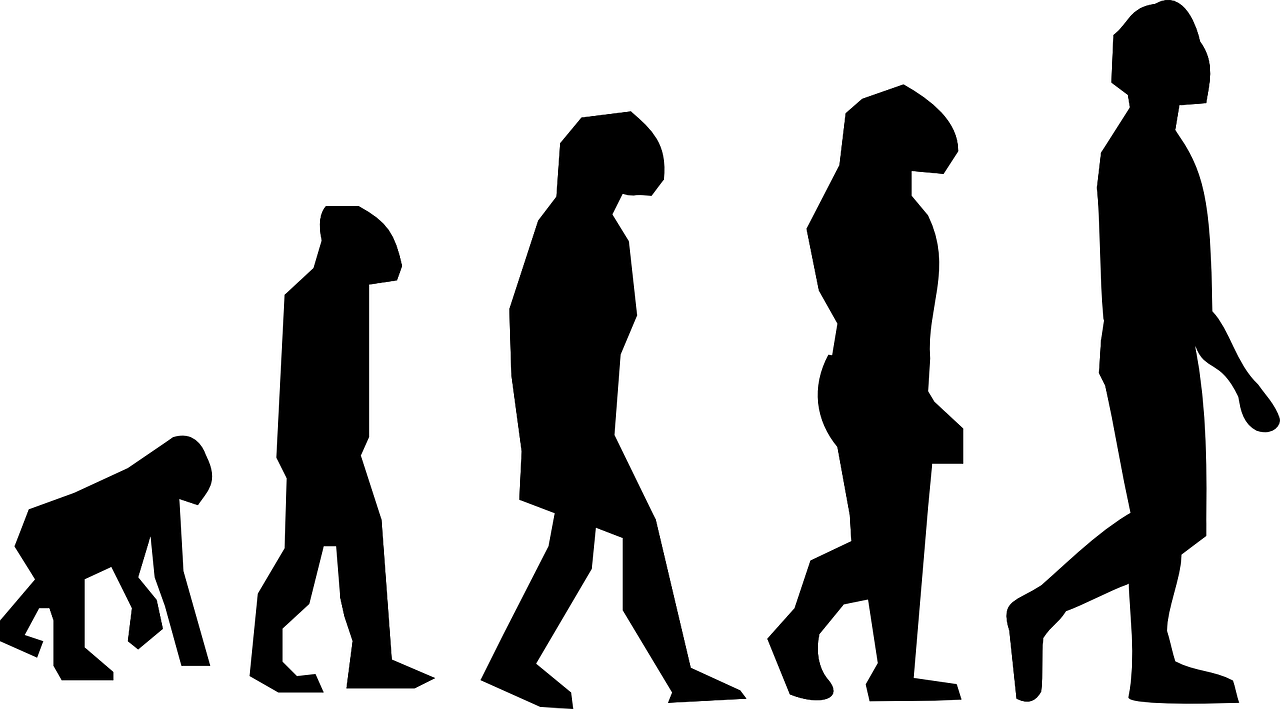 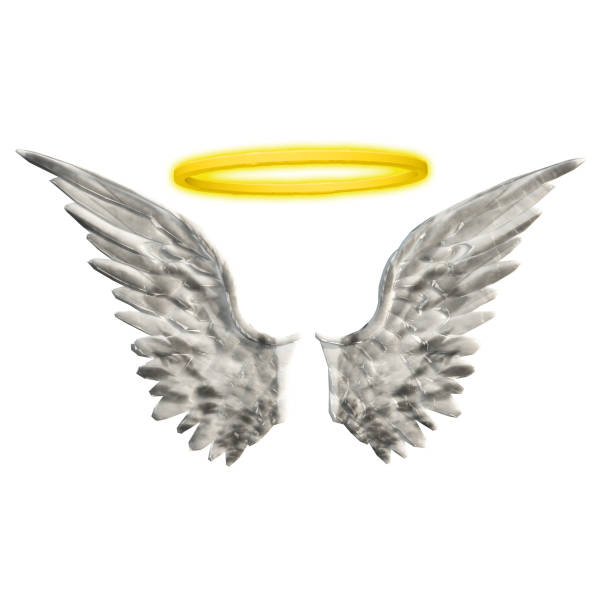 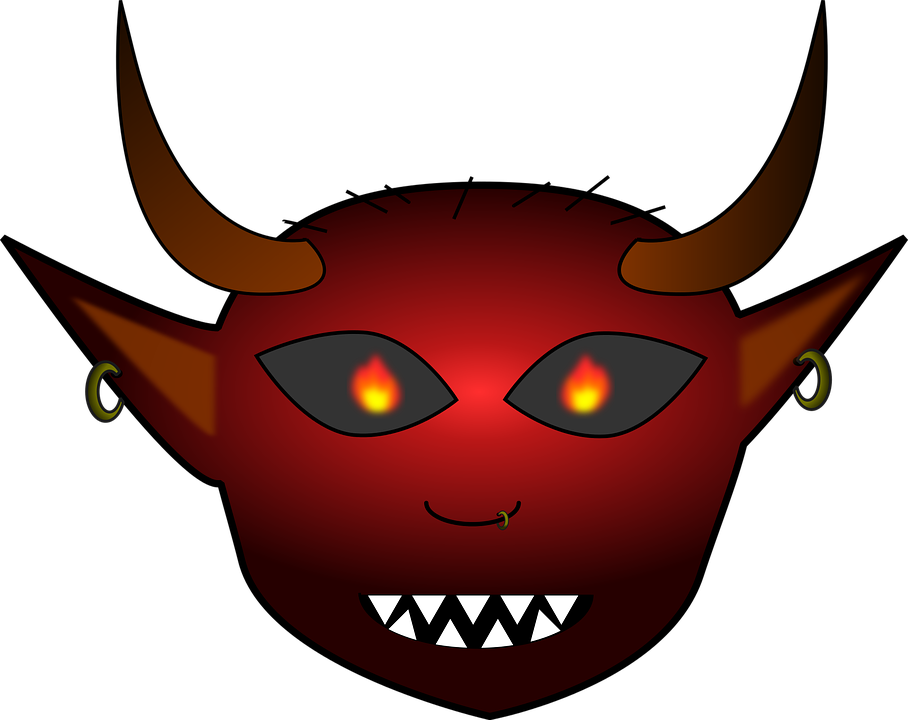 [Speaker Notes: Key messages:

Is all content presented clearly? All diagrams etc. should be legible for students to access.
Does the layout allow for testing opportunities in class and in morning meeting? The above layout gives a clear indication of term on one side with the definition or description on the other.
Are there challenge tasks for students to complete?
Does the content link explicitly to the content covered in the SoW?
Is some content emboldened for clarity?]